Homogenization of a Cracked Poroelastic Medium - Numerical calculation of the coefficients and damage
Albert Argilaga Claramunt
 

Project advisors: 
Denis Caillerie
Stefano Dal Pont
Ferdinando Marinelli
Homogenization of a Cracked Poroelastic Medium - Numerical calculation of the coefficients and damage
Introduction: theoretical background
Homogenization of a Cracked Poroelastic Medium - Numerical calculation of the coefficients and damage
Homogenization of Periodic Media: 

many physics problems with finely heterogeneous continuous media. In fact all the continuous media may also be considered as heterogeneous.

Two approaches are possible :

1) Ignore the microscale, a constitutive law of the medium is set up for the macroscale.

2) Deduce the macroscopic behaviour from the study of the microscopic structure.
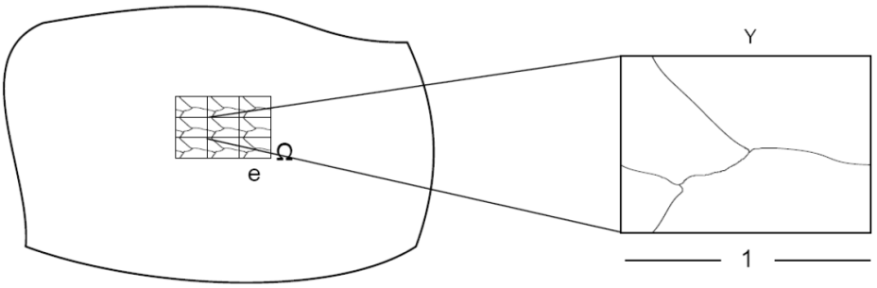 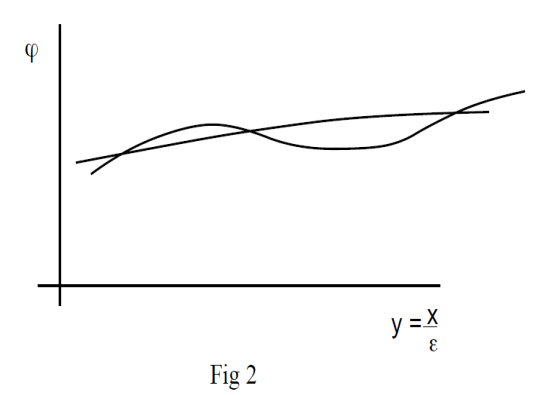 3
Homogenization of a Cracked Poroelastic Medium - Numerical calculation of the coefficients and damage
Case Study: Cracked poroelastic medium
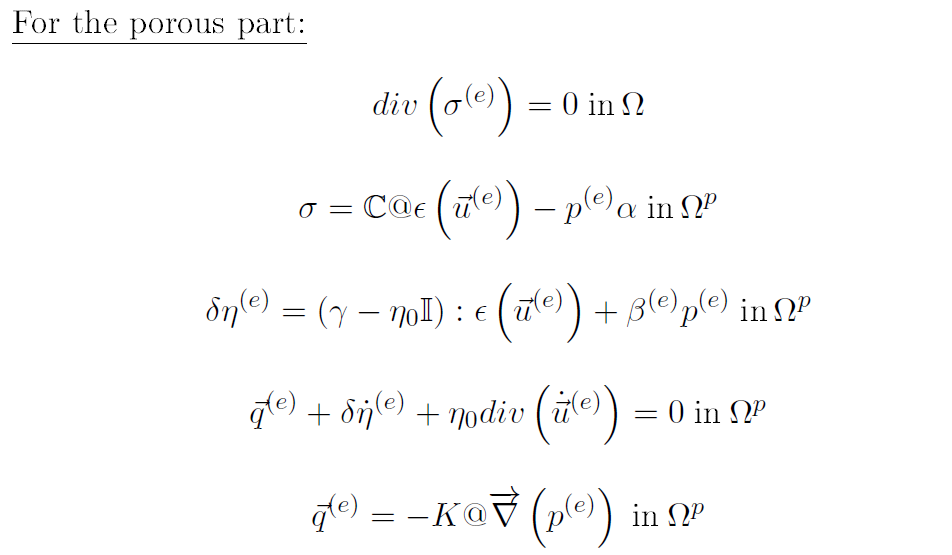 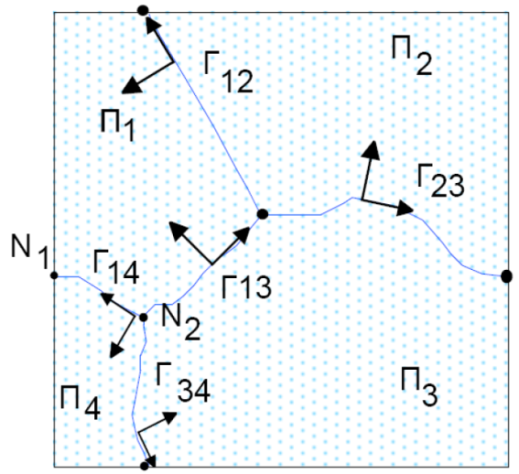 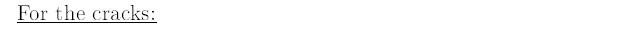 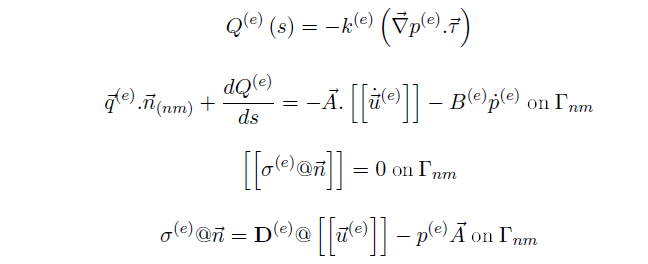 4
Homogenization of a Cracked Poroelastic Medium - Numerical calculation of the coefficients and damage
Homogenization of Periodic Media:
Double scale asymptotic expansions
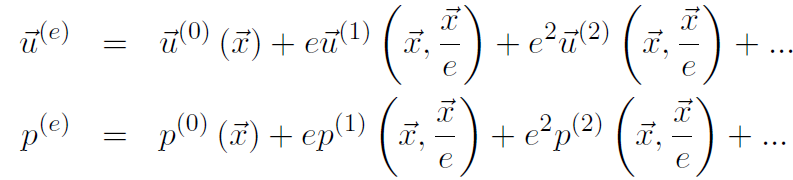 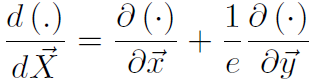 The problem splits in two uncoupled boundary value problems:
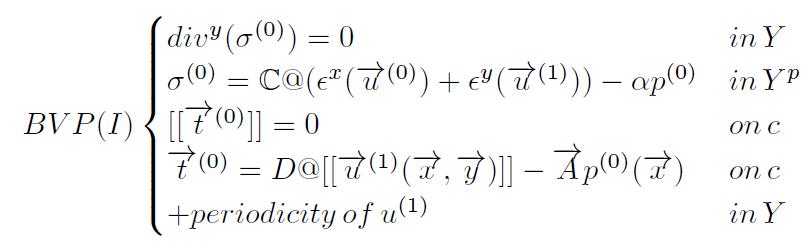 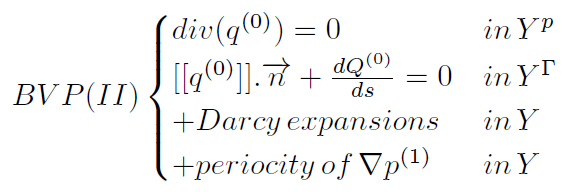 5
Homogenization of a Cracked Poroelastic Medium - Numerical calculation of the coefficients and damage
Numerical computation
6
Homogenization of a Cracked Poroelastic Medium - Numerical calculation of the coefficients and damage
Numerical calculation; validation:
We solve a simple geometry case in order to validate the numerical results for the BVP (I).
An analytical solution exists.
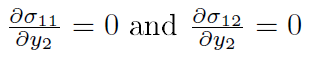 Parameters:
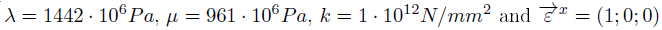 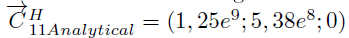 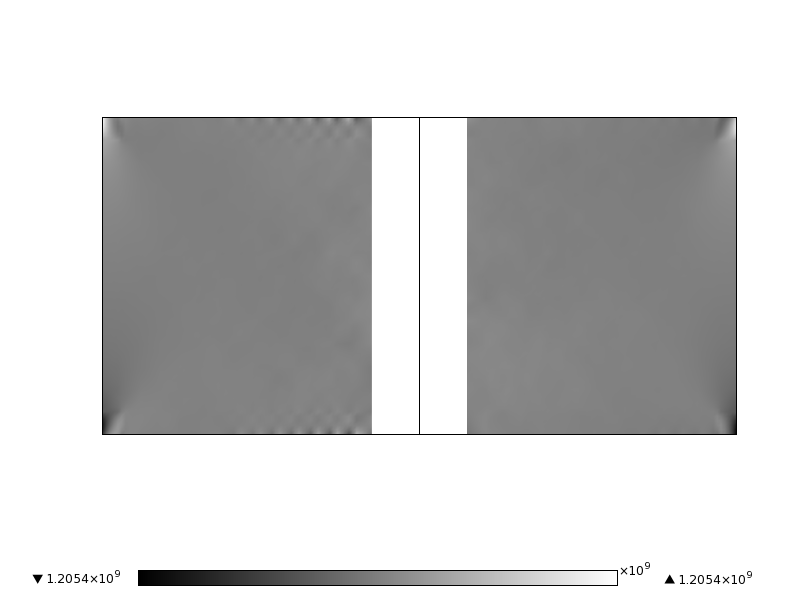 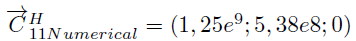 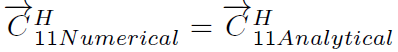 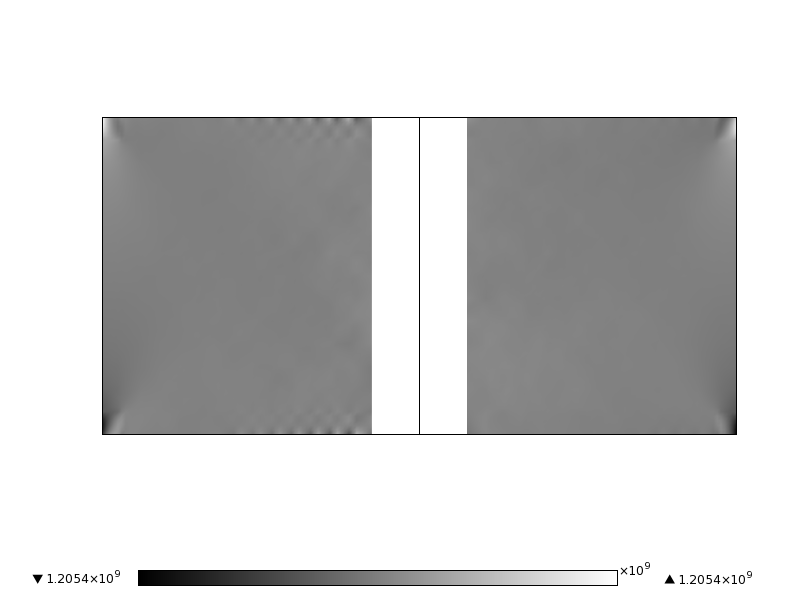 7
Homogenization of a Cracked Poroelastic Medium - Numerical calculation of the coefficients and damage
Calculation of the homogenized coefficients (linear problem) BVP I:
Microscale coefficients:
Microscale geometry:
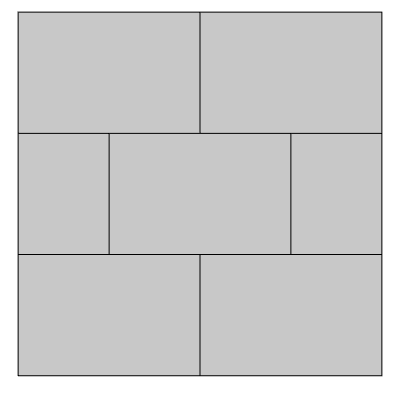 Crack network
Periodic conditions
8
Homogenization of a Cracked Poroelastic Medium - Numerical calculation of the coefficients and damage
Calculation of the homogenized coefficients (linear problem)
BVP I, Elasticity:
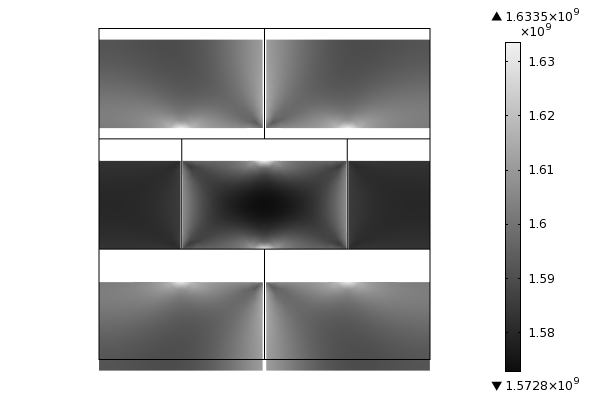 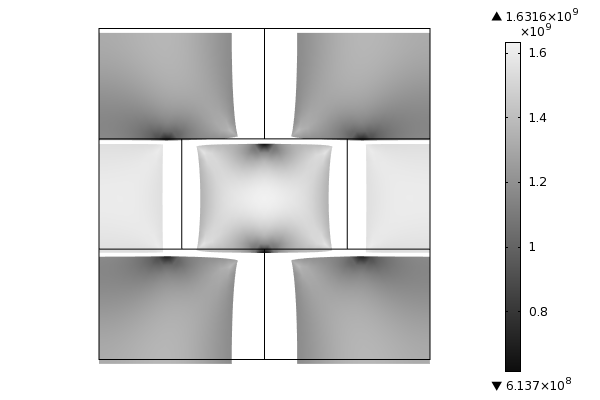 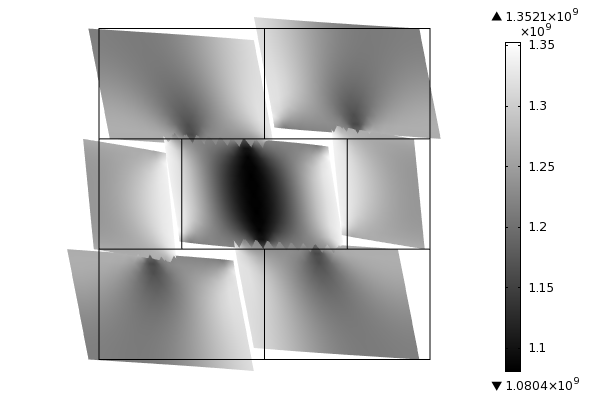 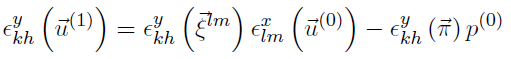 9
Homogenization of a Cracked Poroelastic Medium - Numerical calculation of the coefficients and damage
Calculation of the homogenized coefficients (linear problem) 
BVP I, Biot:
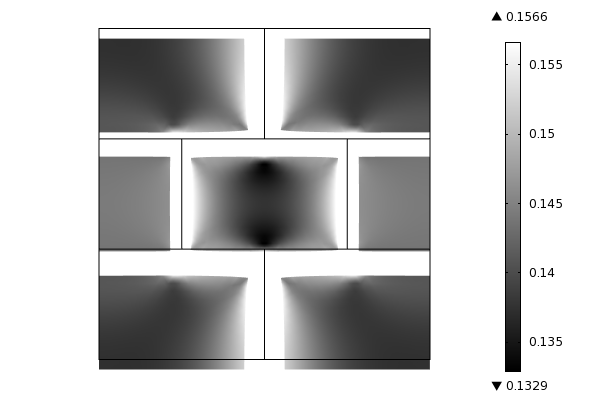 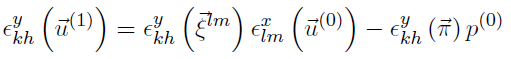 10
Homogenization of a Cracked Poroelastic Medium - Numerical calculation of the coefficients and damage
Calculation of the homogenized coefficients (linear problem) 
BVP II, flow of water:
Microscale coefficients:
Microscale geometry:
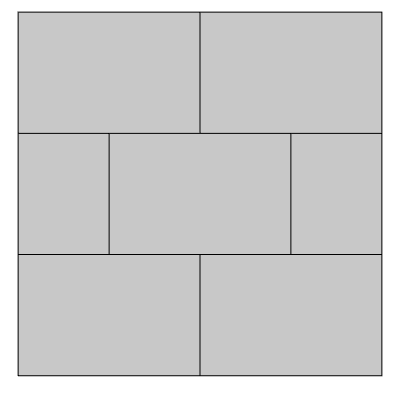 Crack network
Periodic conditions
11
Homogenization of a Cracked Poroelastic Medium - Numerical calculation of the coefficients and damage
Calculation of the homogenized coefficients (linear problem) 
BVP II: flow of water.
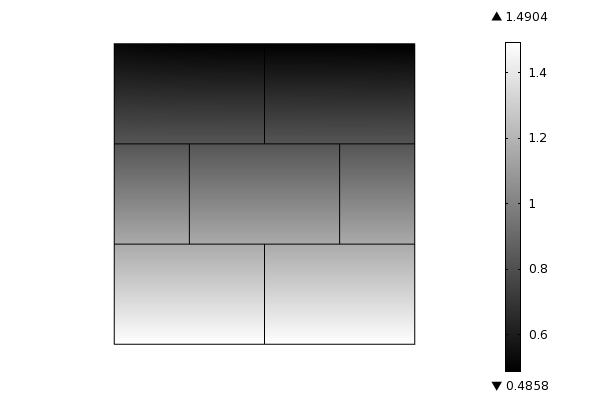 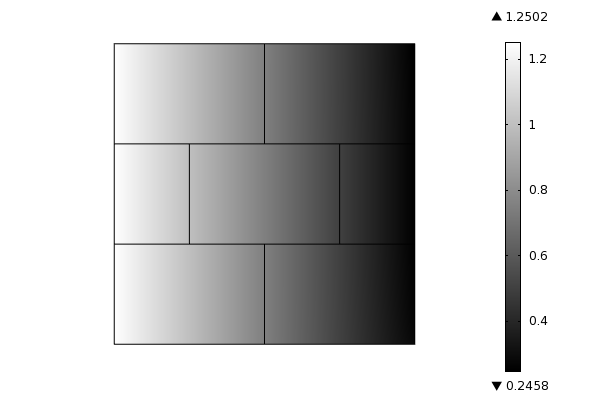 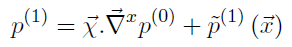 12
Homogenization of a Cracked Poroelastic Medium - Numerical calculation of the coefficients and damage
Calculation of the homogenized coefficients (linear problem) 
Summary:
13
Homogenization of a Cracked Poroelastic Medium - Numerical calculation of the coefficients and damage
Damage
Homogenization of a Cracked Poroelastic Medium - Numerical calculation of the coefficients and damage
Damage
Stepping macrostrain application
iterative method
iterative method
FEM model
FEM model
Constitutive damage law
f(lambda)
Constitutive damage law
f(lambda)
15
Homogenization of a Cracked Poroelastic Medium - Numerical calculation of the coefficients and damage
Damage: 
numerical model
1) Building the FEM problem of the single grains.
2) Assembling in the global system matrix (plus elastic links and periodicity).
3) Validation of the solution, case without damage.
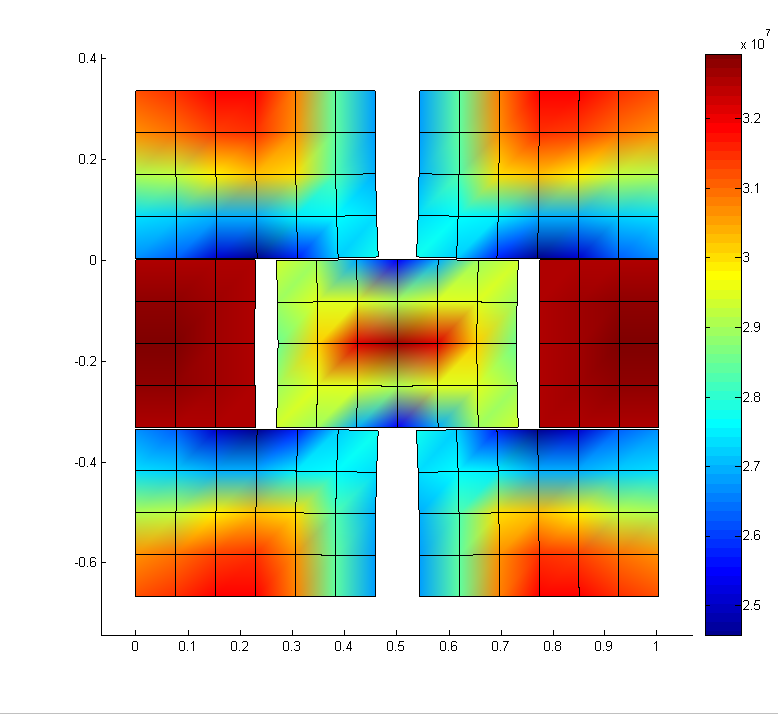 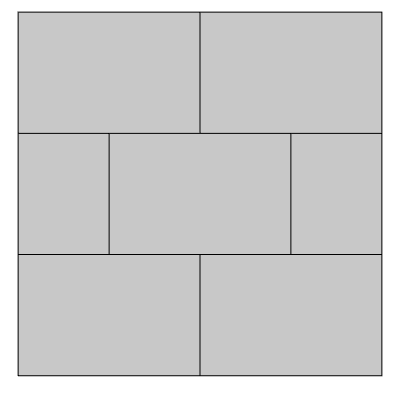 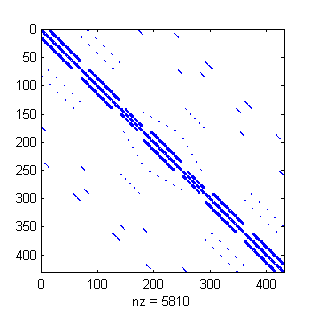 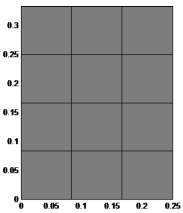 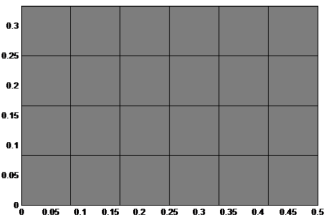 16
Homogenization of a Cracked Poroelastic Medium - Numerical calculation of the coefficients and damage
Damage:
Formulation of the problem and results
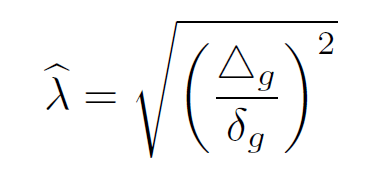 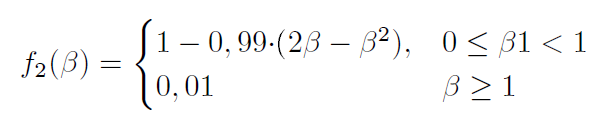 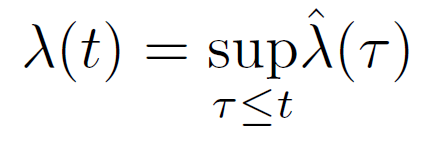 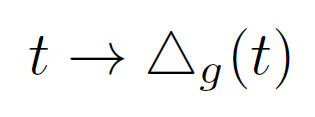 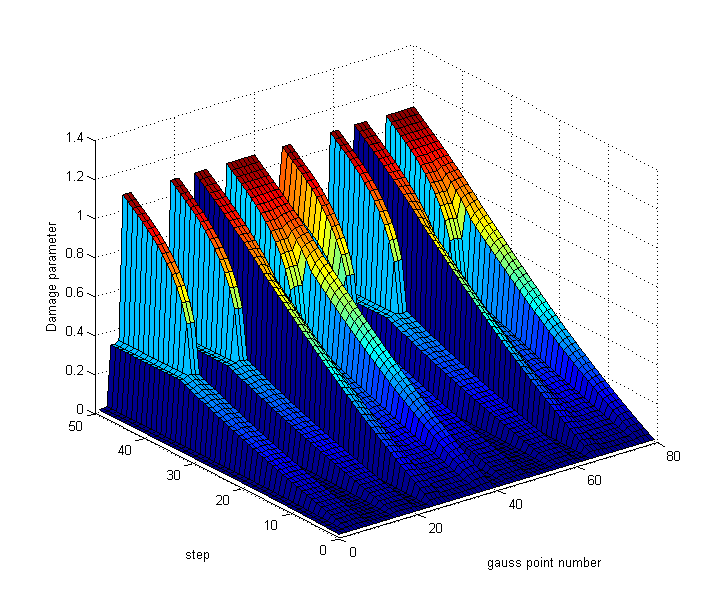 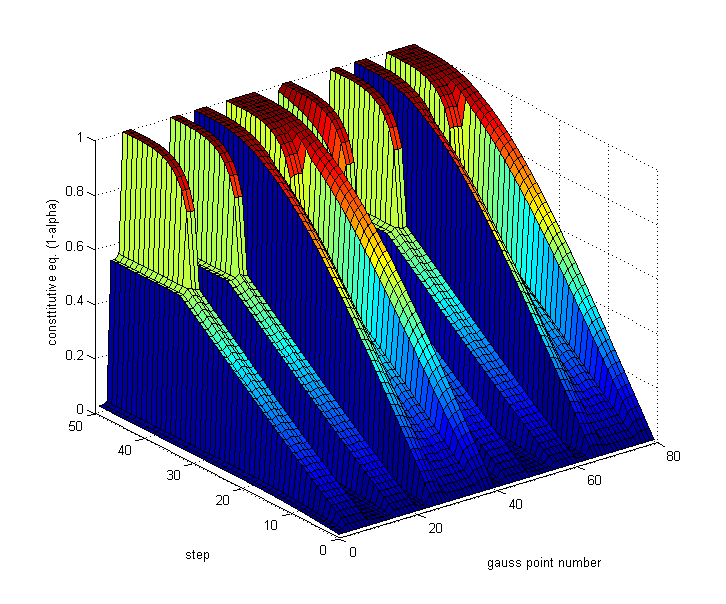 17
Homogenization of a Cracked Poroelastic Medium - Numerical calculation of the coefficients and damage
Damage: 
Evolution of the results
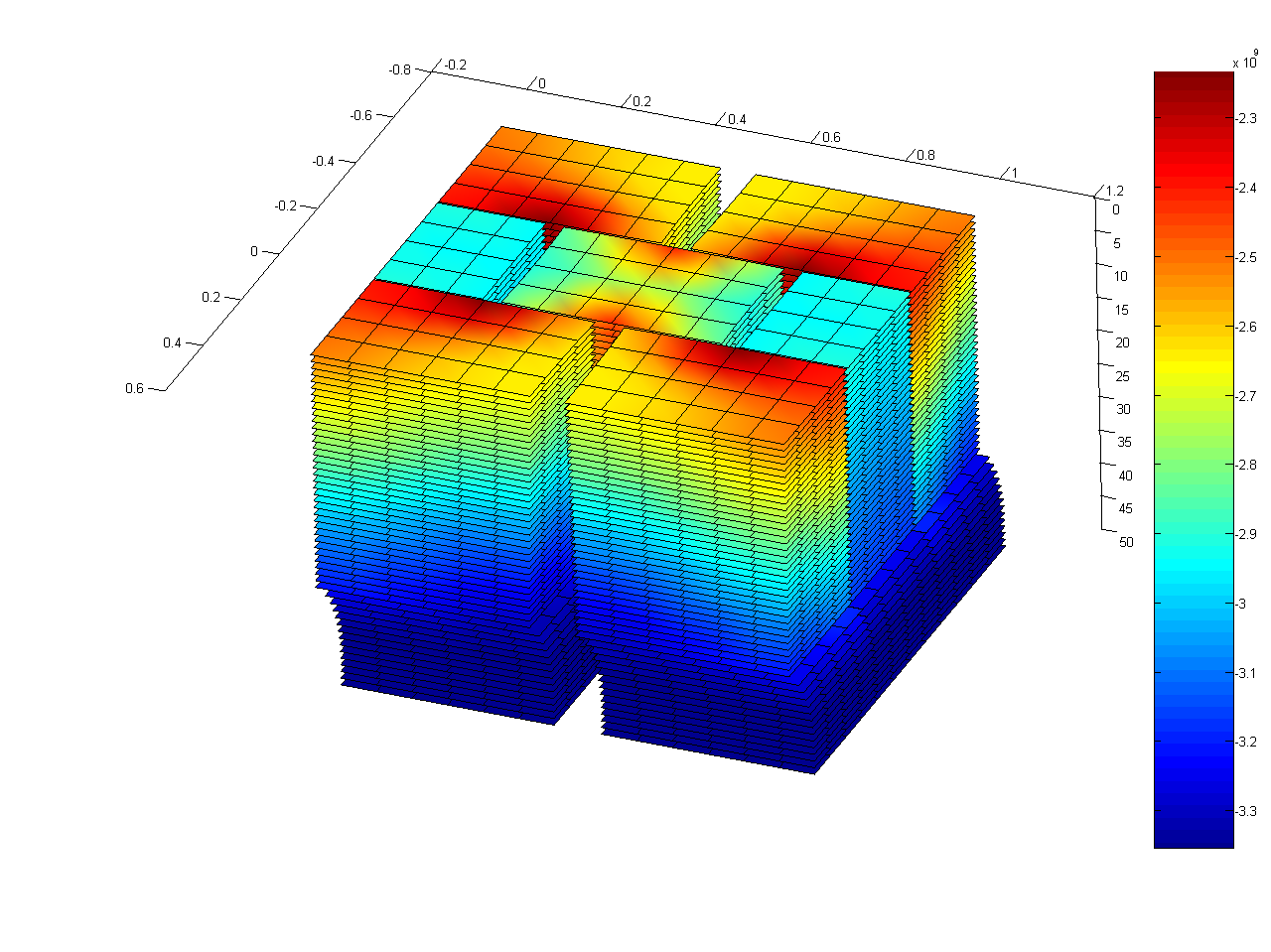 18
Homogenization of a Cracked Poroelastic Medium - Numerical calculation of the coefficients and damage
Damage: Evolution of the results
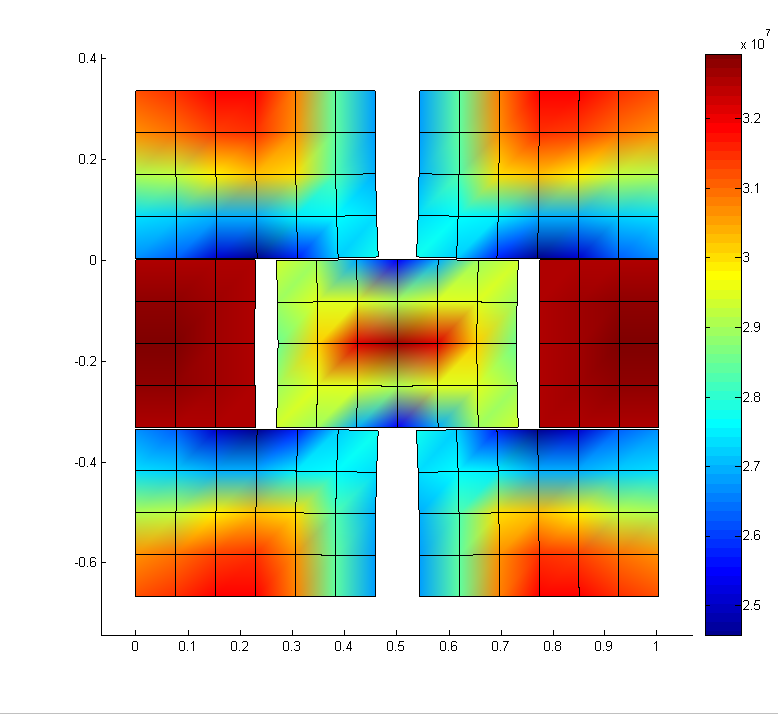 19
Homogenization of a Cracked Poroelastic Medium - Numerical calculation of the coefficients and damage
Coefficient evolution:
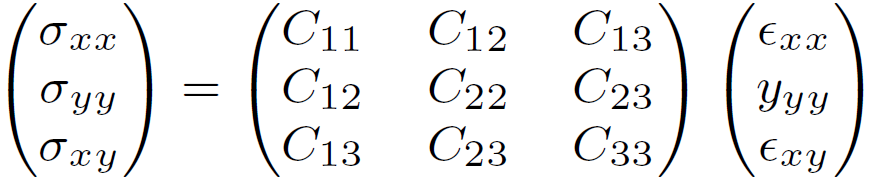 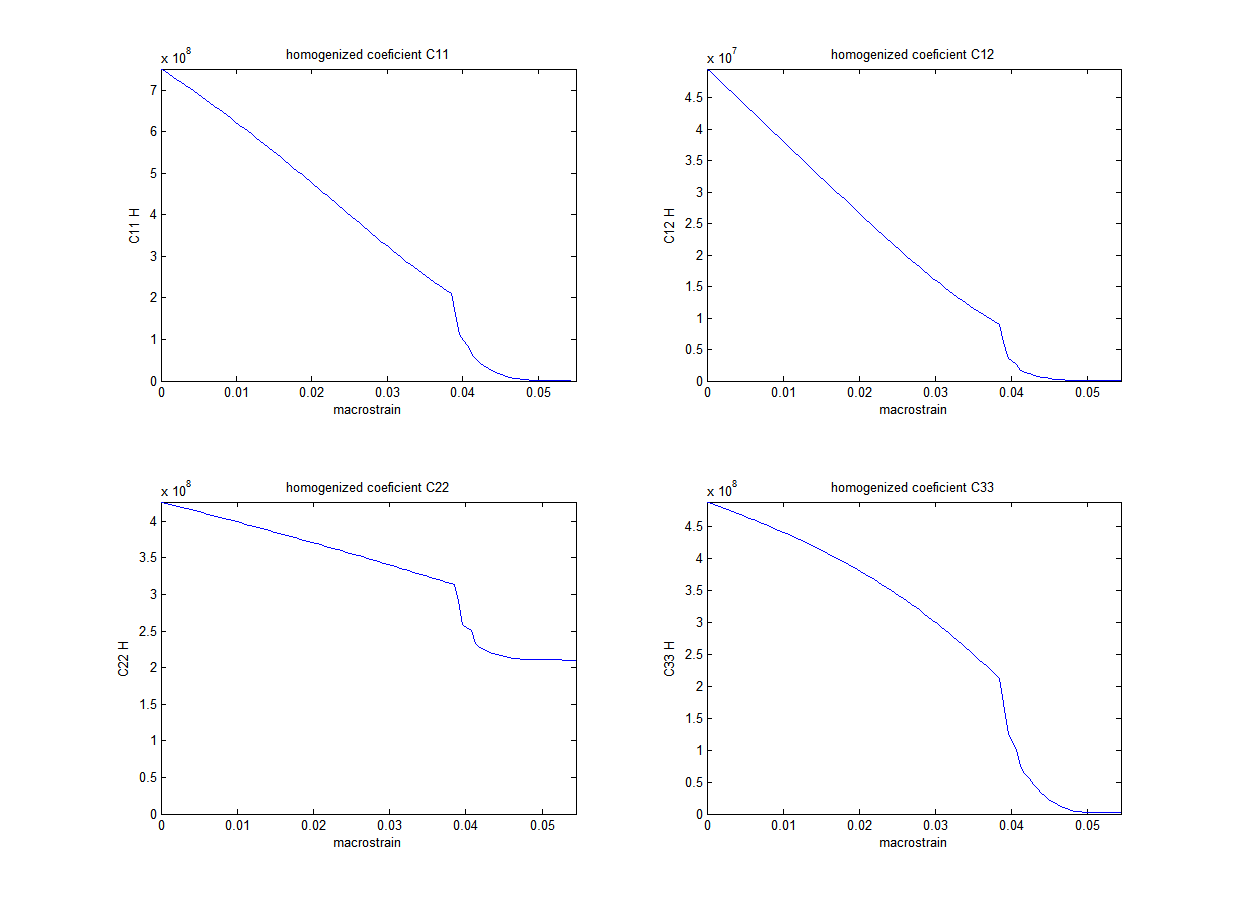 Applied time-history:
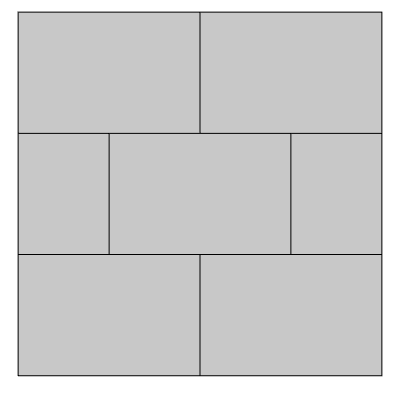 20
Homogenization of a Cracked Poroelastic Medium - Numerical calculation of the coefficients and damage
Coefficient evolution:
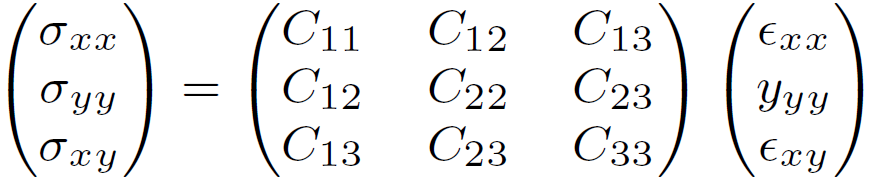 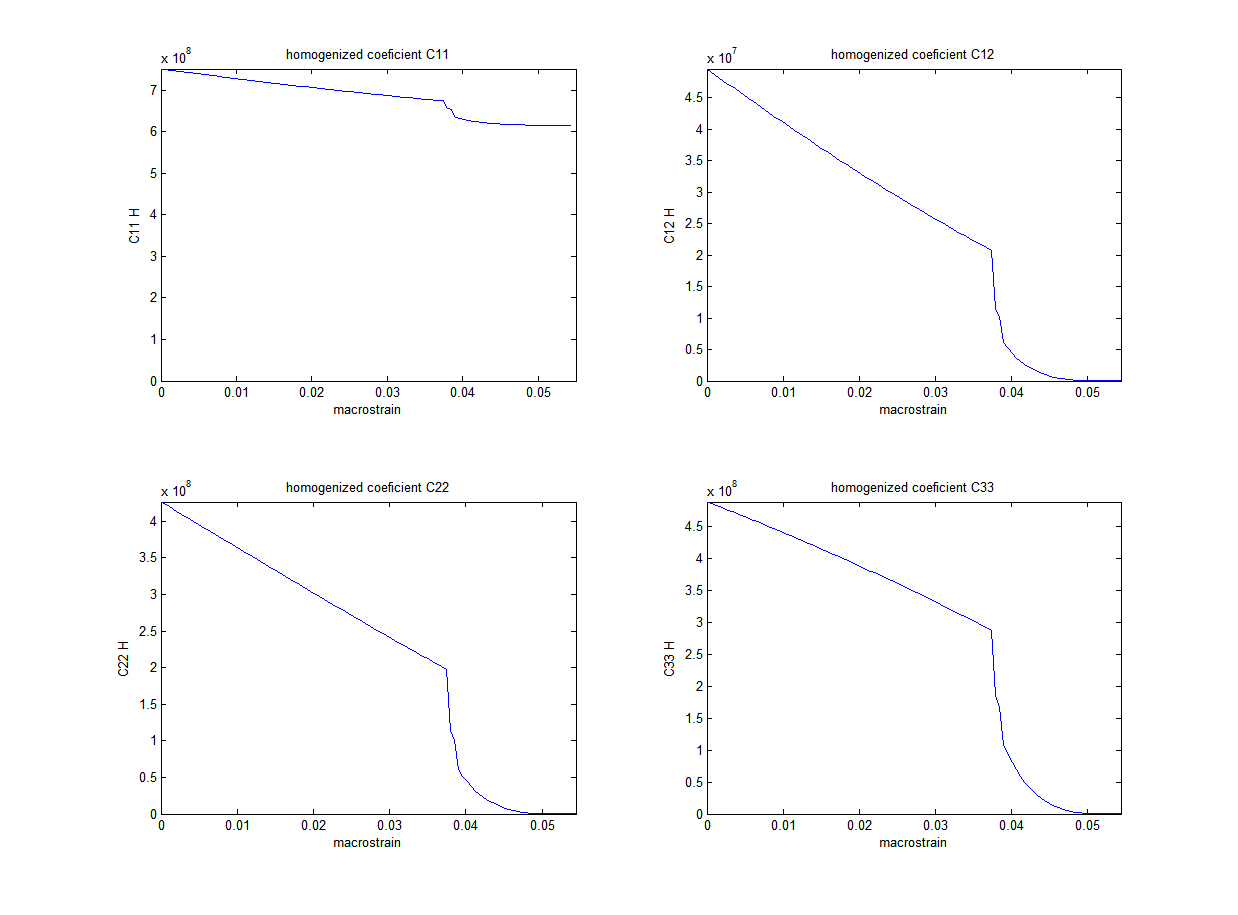 Applied time-history:
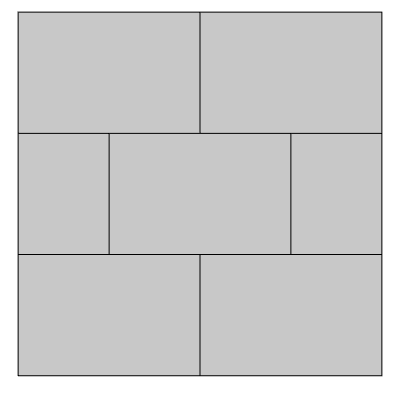 21
Homogenization of a Cracked Poroelastic Medium - Numerical calculation of the coefficients and damage
Coefficient evolution:
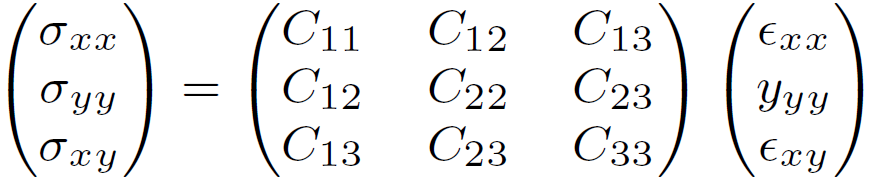 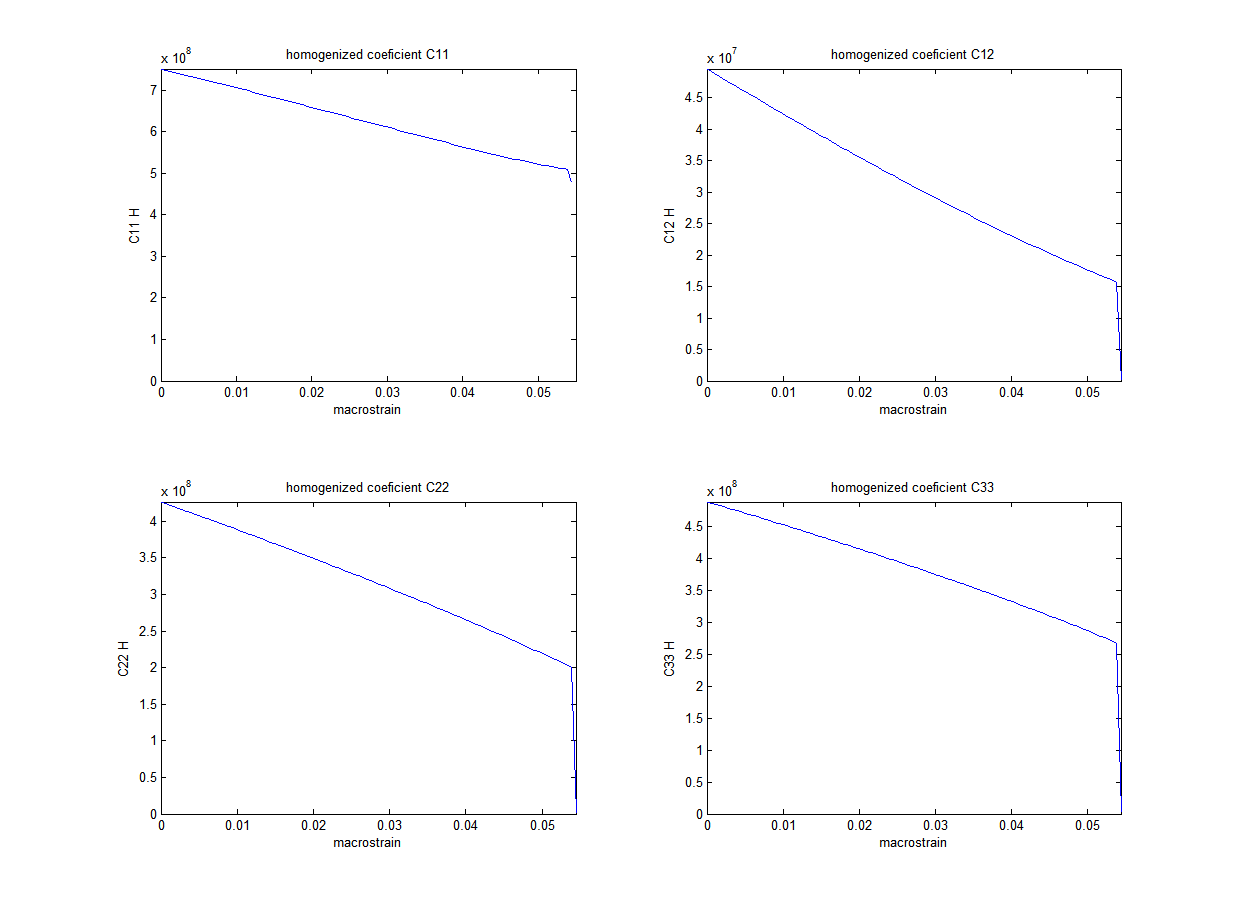 Applied time-history:
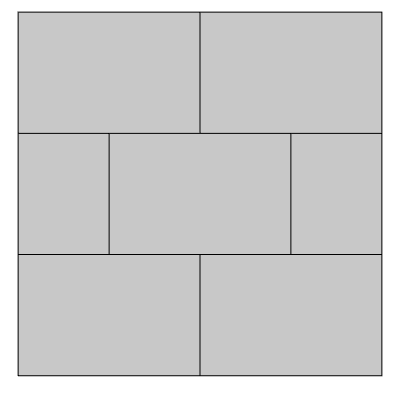 22
Homogenization of a Cracked Poroelastic Medium - Numerical calculation of the coefficients and damage
Bifurcation
20 steps:
50 steps:
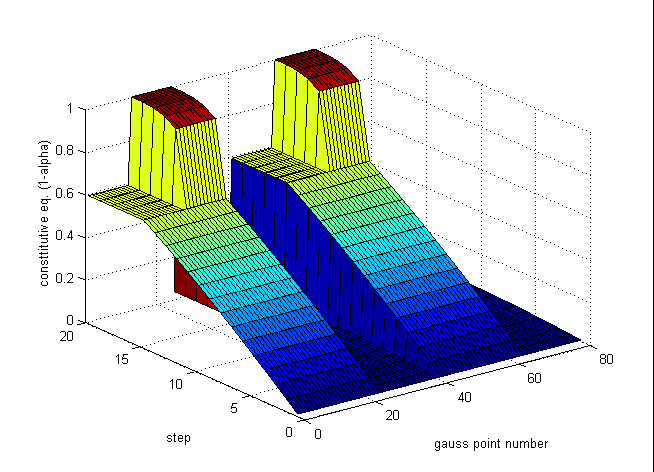 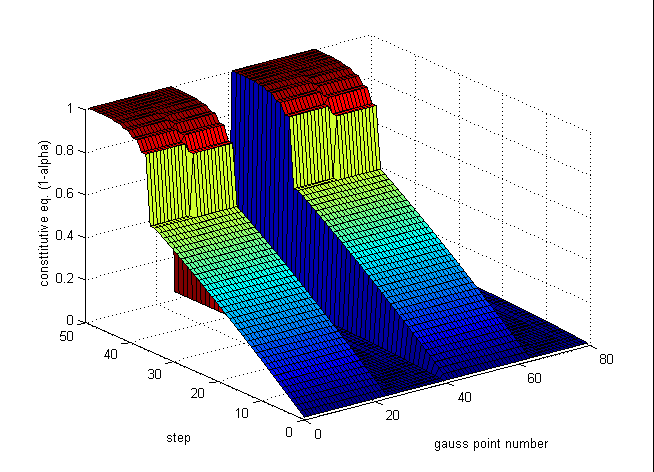 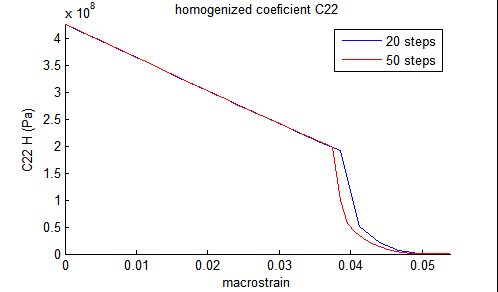 Applied time-history:
23
Homogenization of a Cracked Poroelastic Medium - Numerical calculation of the coefficients and damage
Bifurcation
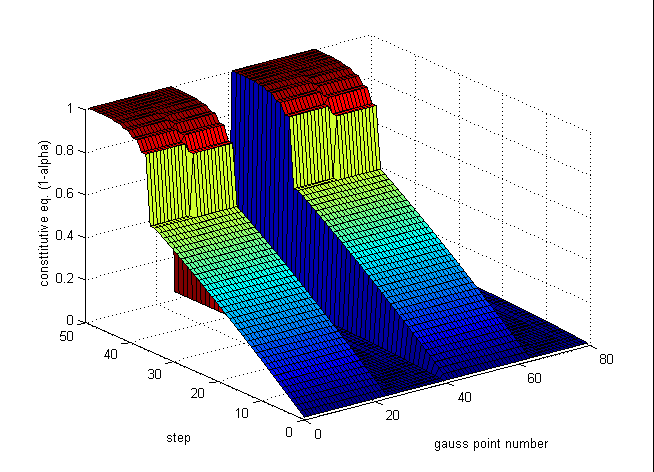 Convergence rate is slow when bifurcation occurs
458 iterations to reach convergence in step 35
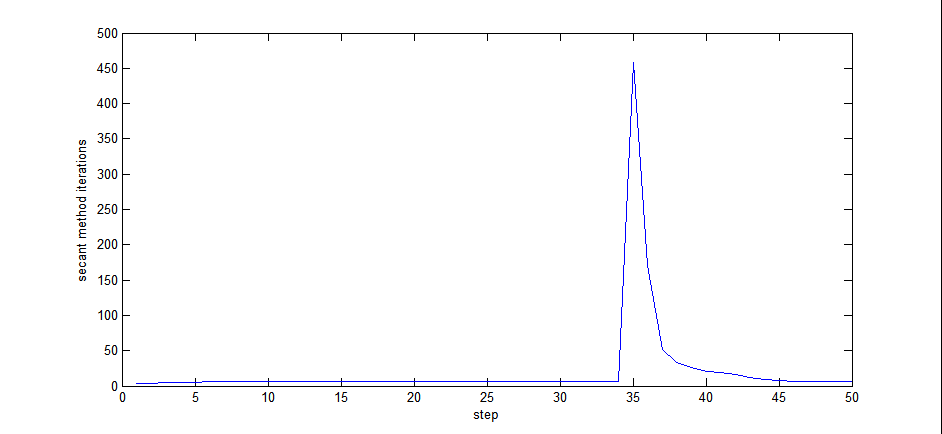 24
Homogenization of a Cracked Poroelastic Medium - Numerical calculation of the coefficients and damage
Damage, 
Application of the results: oedometric path.
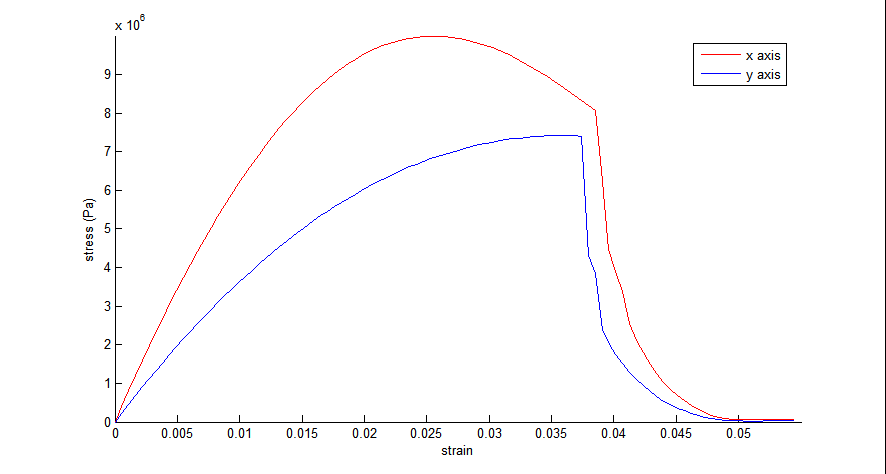 25
Homogenization of a Cracked Poroelastic Medium - Numerical calculation of the coefficients and damage
Conclusions
Macroscale homogenized coefficients can be obtained from the numerical resolution of the expanded problem.

 Damage can be introduced and an evolution of the coefficients obtained from any strain history.

For high enough damage values bifurcation phenomena occurs.
26
Homogenization of a Cracked Poroelastic Medium - Numerical calculation of the coefficients and damage
Perspectives
Further research concerning the effect of the REV size on the bifurcation triggering can be done.

 Application of the results in macroscale problems.
27
Homogenization of a Cracked Poroelastic Medium - Numerical calculation of the coefficients and damage
Thank you